VNPT
HƯỚNG DẪN CÀI ĐẶT DỊCH VỤ SMARTCA
Người thực hiện: Lê Thị Thanh Huyền
Thanh Hóa, ngày  13 tháng 03 năm 2024
HƯỚNG DẪN CÀI  CHỮ KÝ SỐ CÔNG  DÂN SMARTCA
Bước 1: Tải ứng dụng VNPT SmartCA
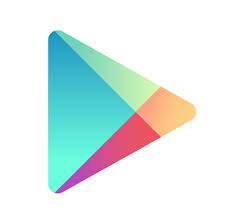 CH Play với máy điện thoại hệ điều hành Android (Samsung, OPPO, …)
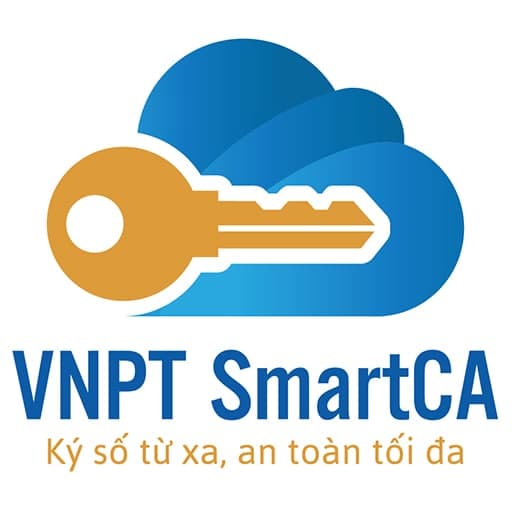 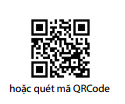 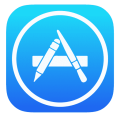 App Store đối với máy IPHONE,..
HƯỚNG DẪN CÀI ĐẶT VÀ SỬ DỤNG APP CHỮ KÝ SỐ CÔNG DÂN
Bước 2: Đăng ký tài khoản VNPT SmartCA
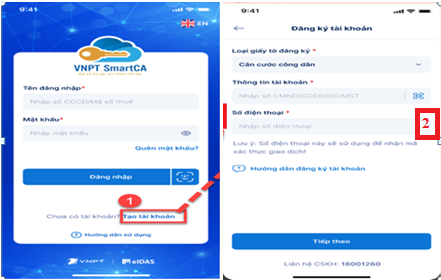 (1) Tại màn hình đăng nhập chọn chức năng “Tạo tài khoản”
(2) Nhập số CCCD/CMND sau đó ấn “Tiếp theo”
HƯỚNG DẪN CÀI ĐẶT VÀ SỬ DỤNG APP CHỮ KÝ SỐ CÔNG DÂN
Bước 3: Xác thực OTP
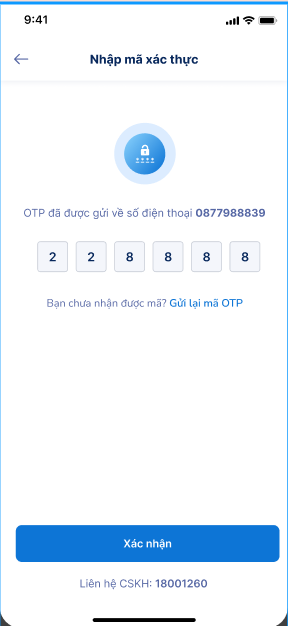 Nhập mã xác thực gồm 6 chữ số tại màn hình (mã xác thực đã được gửi về SMS qua số điện thoại người dùng đăng ký)  sau đó ấn “Xác nhận”
HƯỚNG DẪN CÀI ĐẶT VÀ SỬ DỤNG APP CHỮ KÝ SỐ CÔNG DÂN
Bước 4: Xác thực eKYC CCCD mặt trước/mặt sau và khuôn mặt
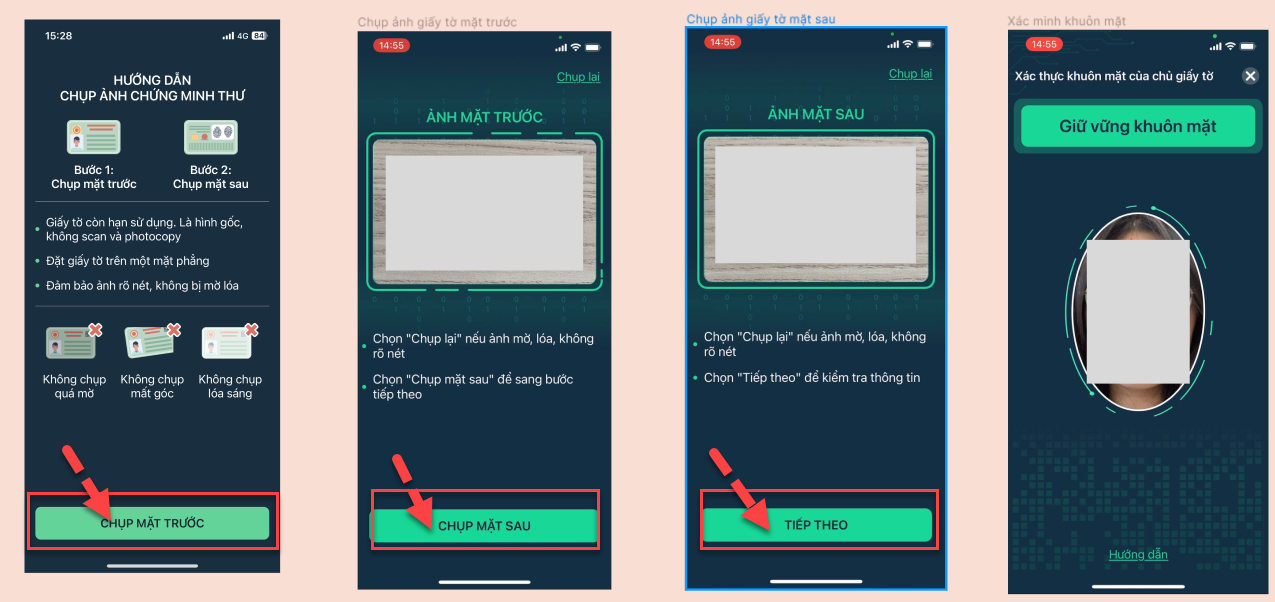 HƯỚNG DẪN CÀI ĐẶT VÀ SỬ DỤNG APP CHỮ KÝ SỐ CÔNG DÂN
Bước 5: Xác nhận thông tin đăng ký và kết thúc
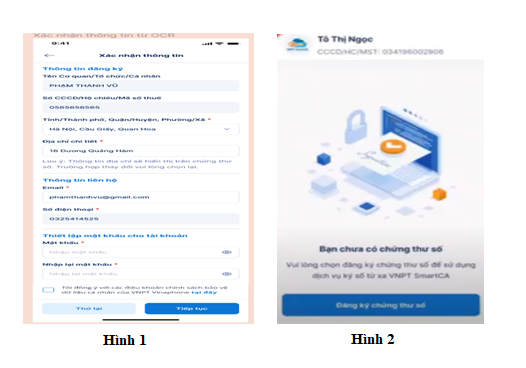 Người dùng thực hiện nhập thêm các trường thông tin sau:
        + Tỉnh/Thành phố, Quận/huyện, Xã/phường
        +  Địa chỉ email (nhập địa chỉ thường xuyên sử dụng).
        +  Nhập mật khẩu/nhập lại mật khẩu

Sau đó ấn
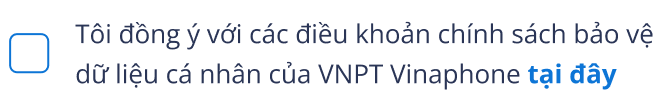 Nhấn “Tiếp tục”. (Hình 1)
Trên điện thoại hiện ra như hình là đã đăng ký xong tài  khoản SmartCA (Hình 2)
HƯỚNG DẪN CÀI ĐẶT VÀ SỬ DỤNG APP CHỮ KÝ SỐ CÔNG DÂN
Bước 6: Đăng ký gói Chứng thư số PS
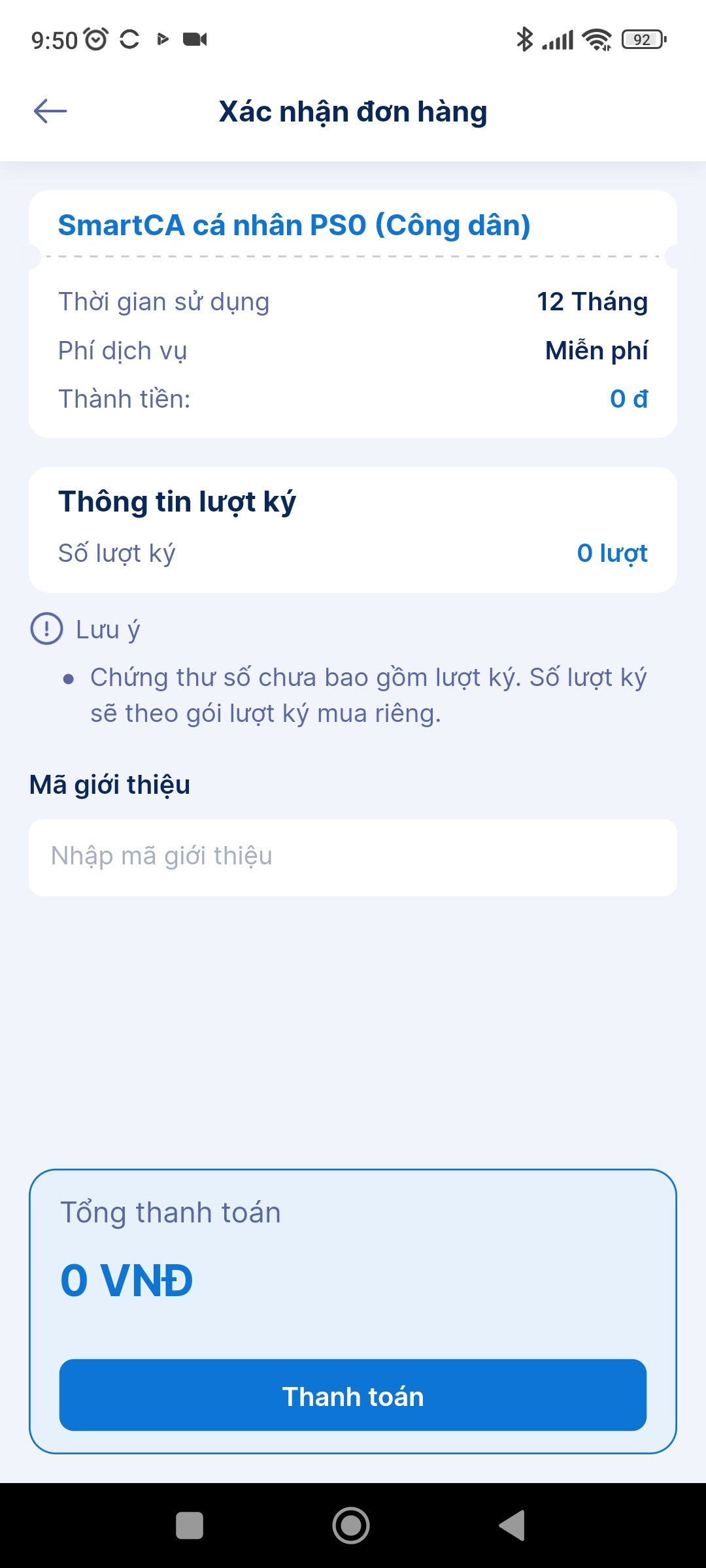 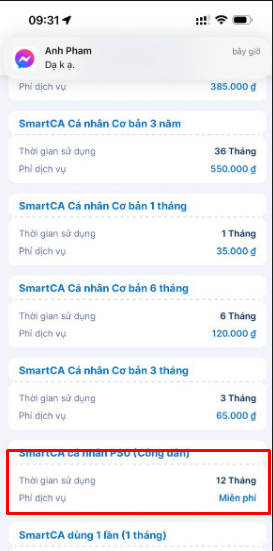 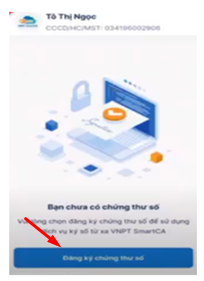 HƯỚNG DẪN CÀI ĐẶT VÀ SỬ DỤNG APP CHỮ KÝ SỐ CÔNG DÂN
Bước 7: Ký hợp đồng và hoàn thiện
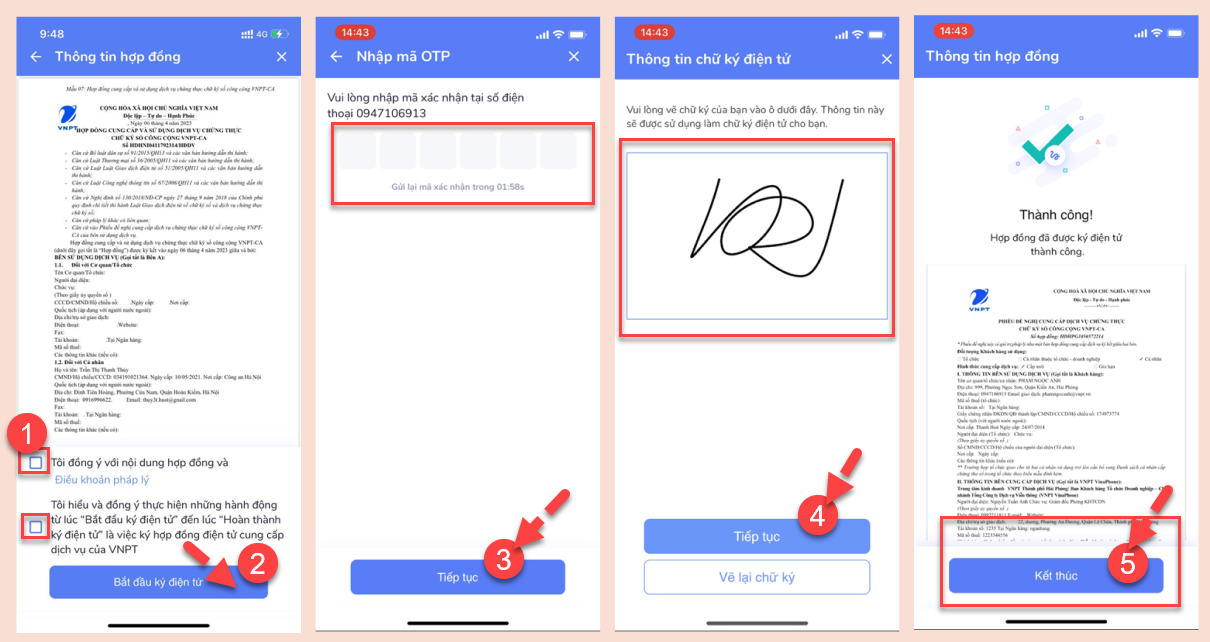 HƯỚNG DẪN CÀI ĐẶT VÀ SỬ DỤNG APP CHỮ KÝ SỐ CÔNG DÂN
Bước 8: Kích hoạt chứng thư số và ký biên bản nghiệm thu
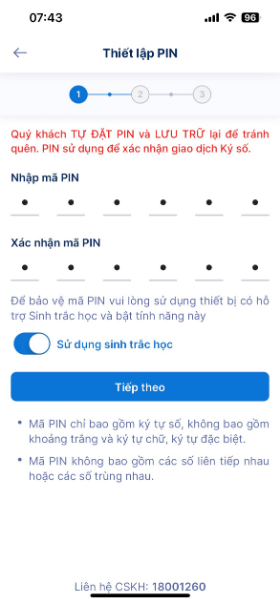 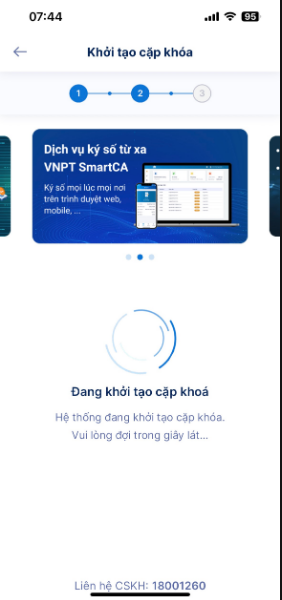 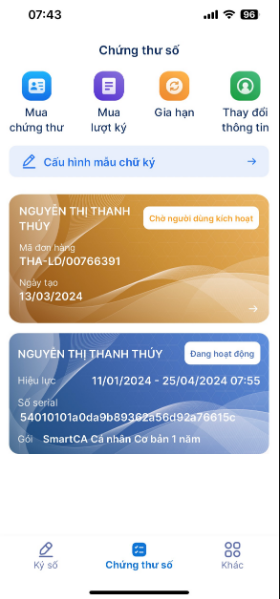 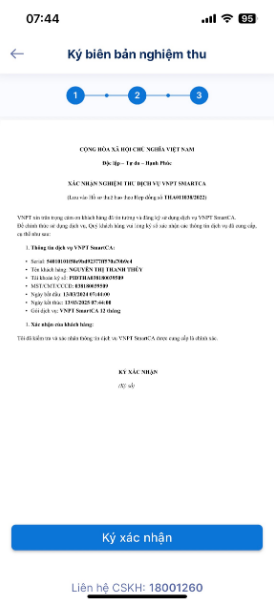 HƯỚNG DẪN CÀI ĐẶT VÀ SỬ DỤNG APP CHỮ KÝ SỐ CÔNG DÂN
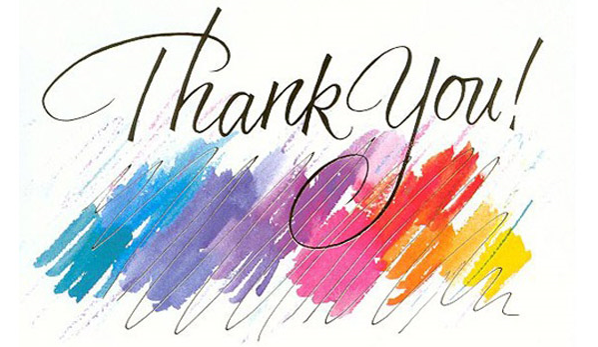